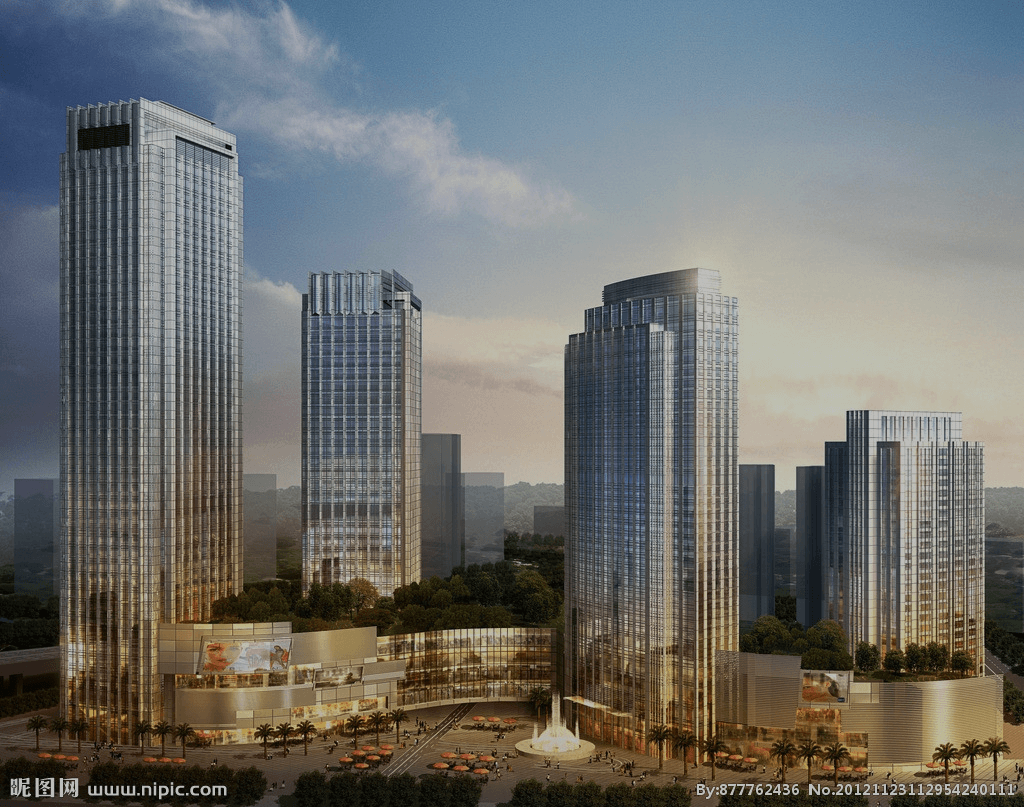 Add your text here
Add your text here
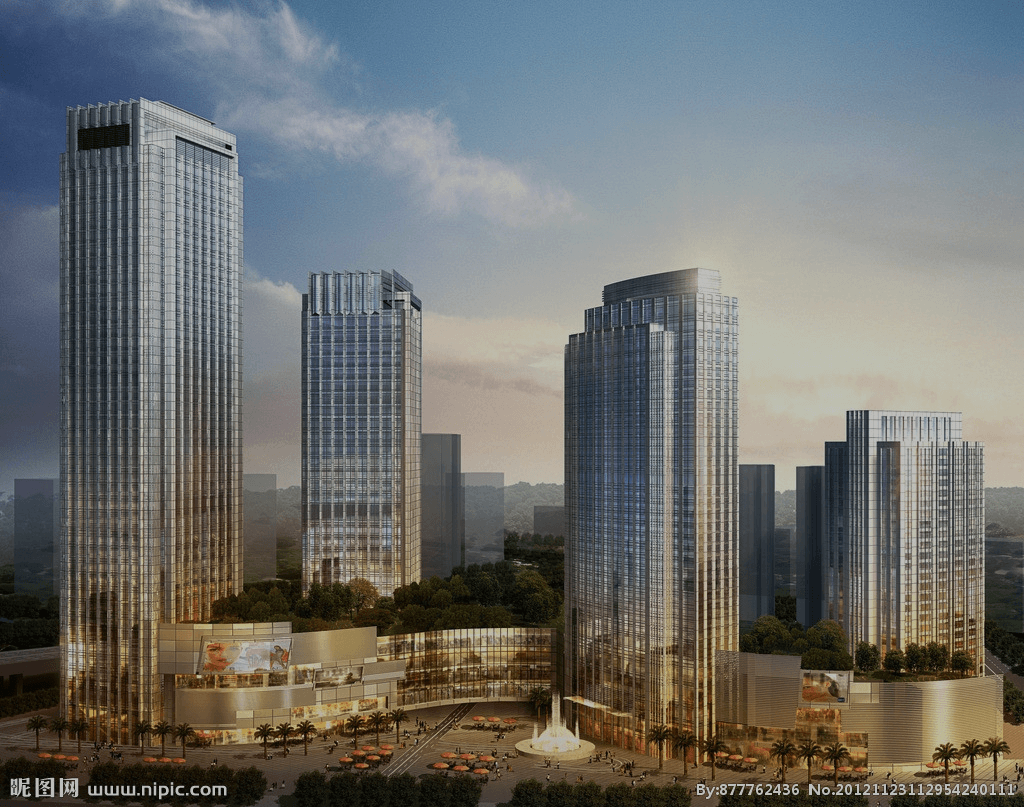 CONTENT
1
Our  Introduction
2
Our  Introduction
3
Our  Introduction
4
Our  Introduction
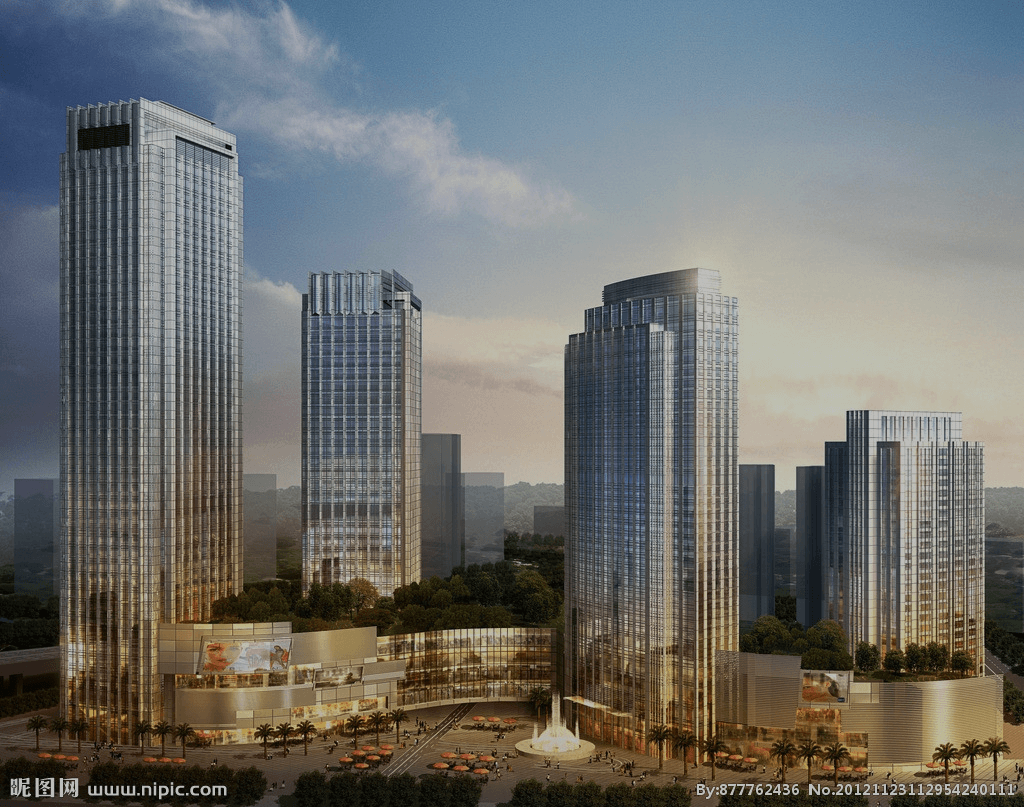 1
Add your text here
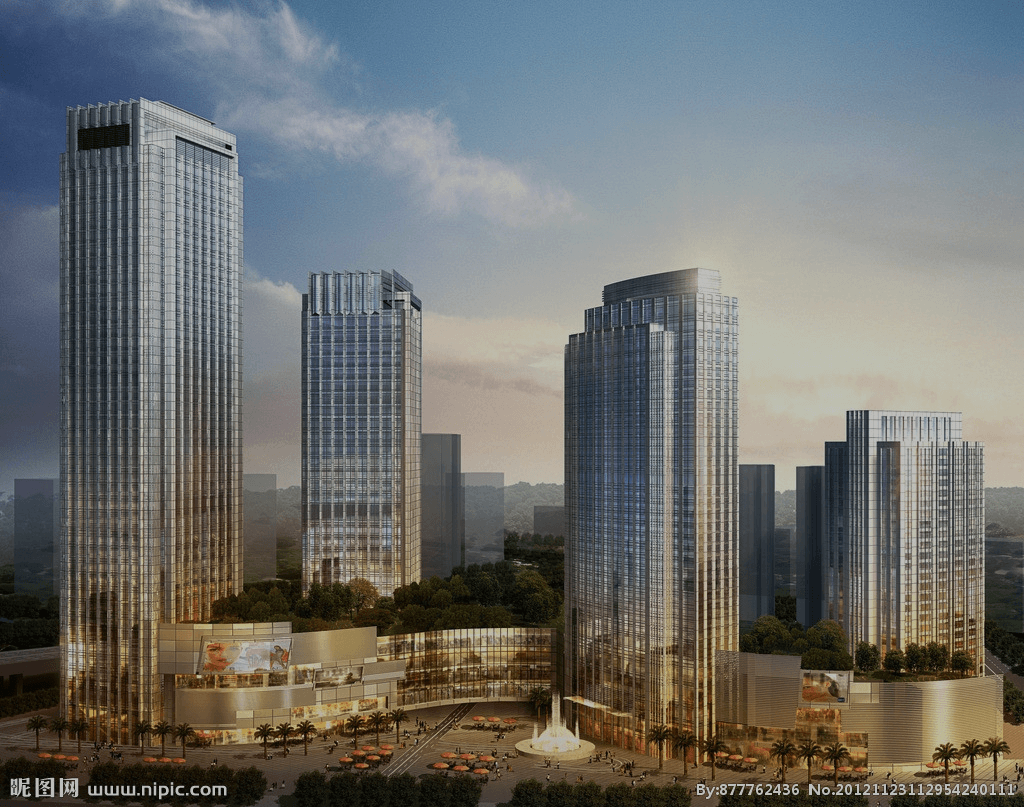 Add your text here
Add your text here add your text here add your text here add your text here add your text here add your text here add your text here add your text
here add your text here add your text here add your text here add your text here add your text here
here add your text here add your text here add your text
Add your text here
CHARUTUBIAO
Add your text here add your text here add your text here add your text here add your text here add your text here add your text here add your text
CHARUTUBIAO
CHARUTUBIAO
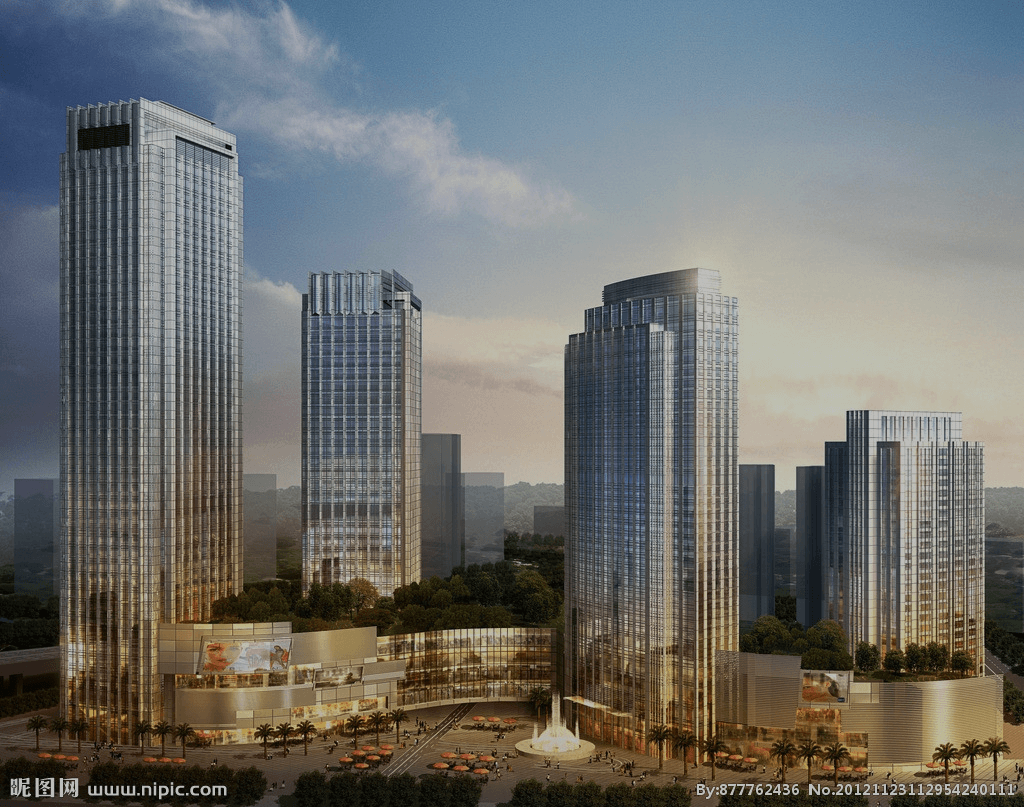 THANK YOU